Practical Techniques for Planning Evaluations: The System Evaluation Protocol
William M. Trochim
Cornell University
Workshop 
prepared for the 
National Centre for External 
Evaluation of Education (NCEEE)

May 23, 2019
Zagreb, Croatia
Goals of Workshop
Provide practical techniques for evaluation
Provide experience with key evaluation planning step
Integrate evolutionary systems evaluation approaches
Introduce the Systems Evaluation Protocol (SEP)
Introduce the Sep cyberinfrastructure – the Netway
What is the Systems Evaluation Protocol?
The Systems Evaluation Protocol (SEP) is a step-by-step guide for evaluation professionals who wish to integrate a evolutionary systems evaluation perspective into their work with organizations in order to enhance the quality and appropriateness of program evaluations.
A Very Brief Introduction to the SEP
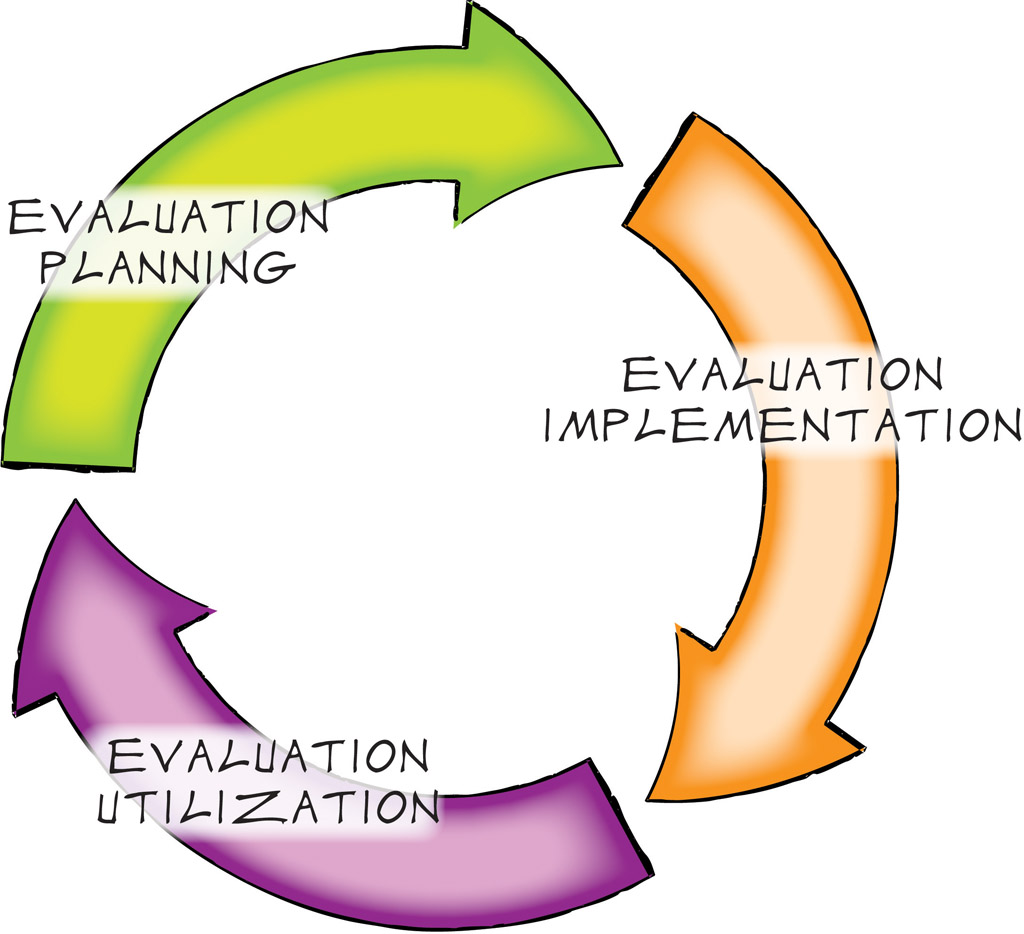 A Less Brief Introduction to the SEP
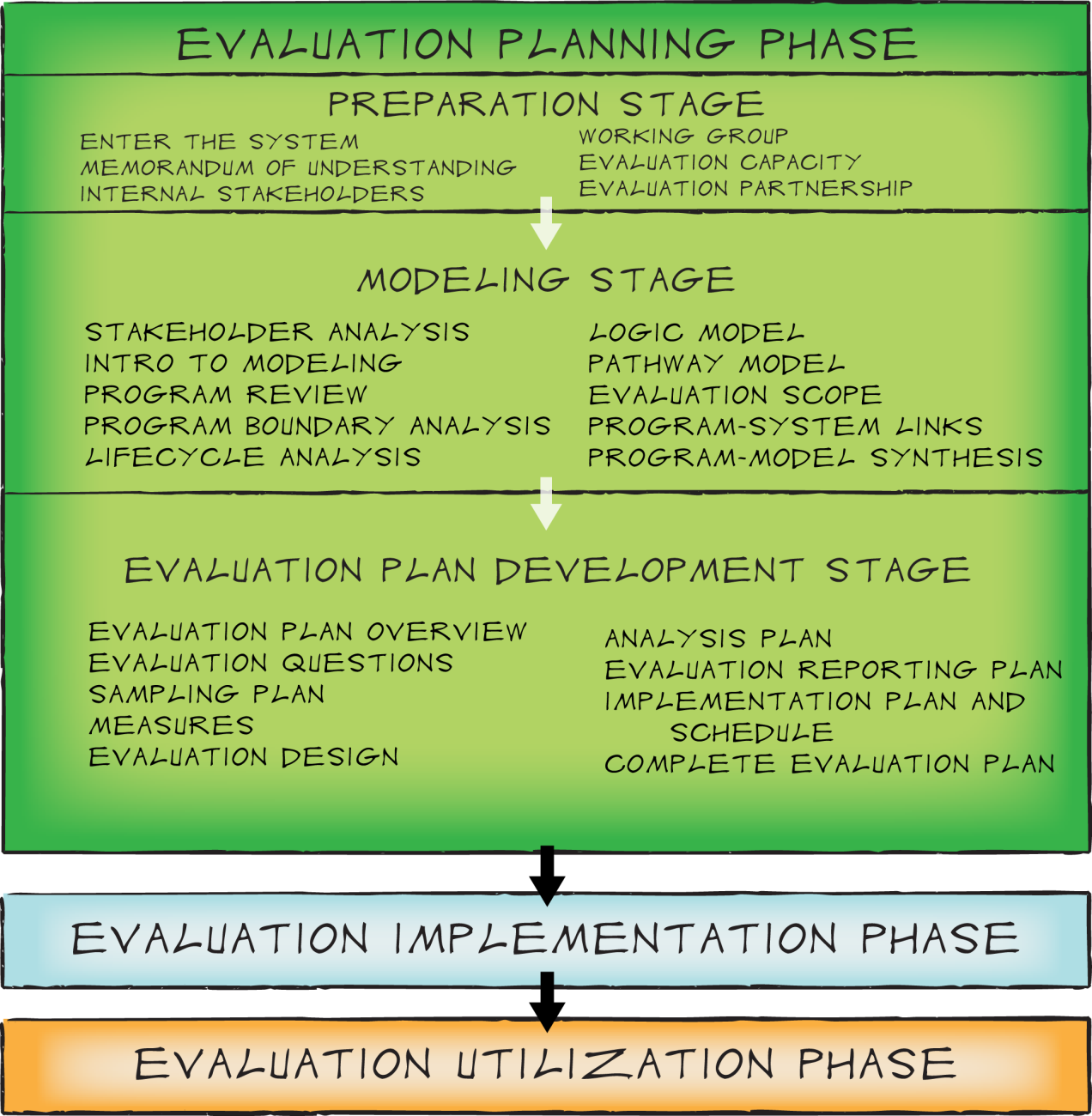 Focus for today – Modeling (“well begun is half done”)
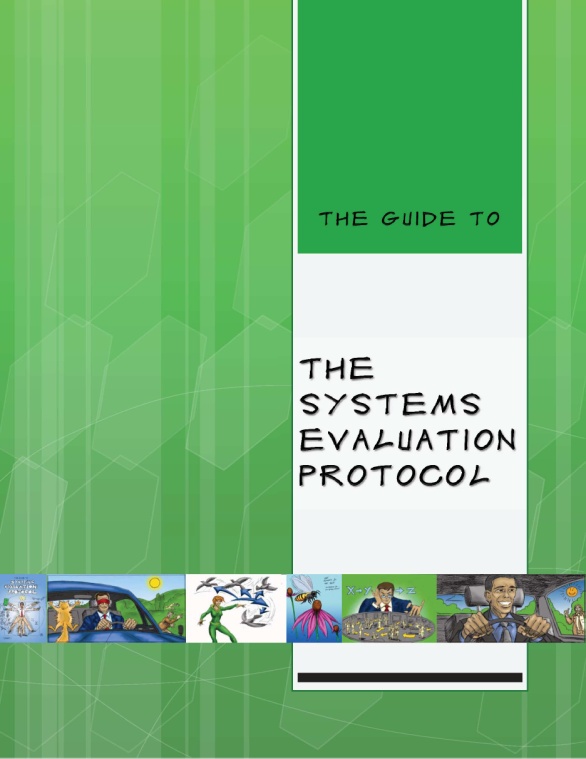 https://core.human.cornell.edu/
Logic & Pathway Models
Common Logic Model Formats
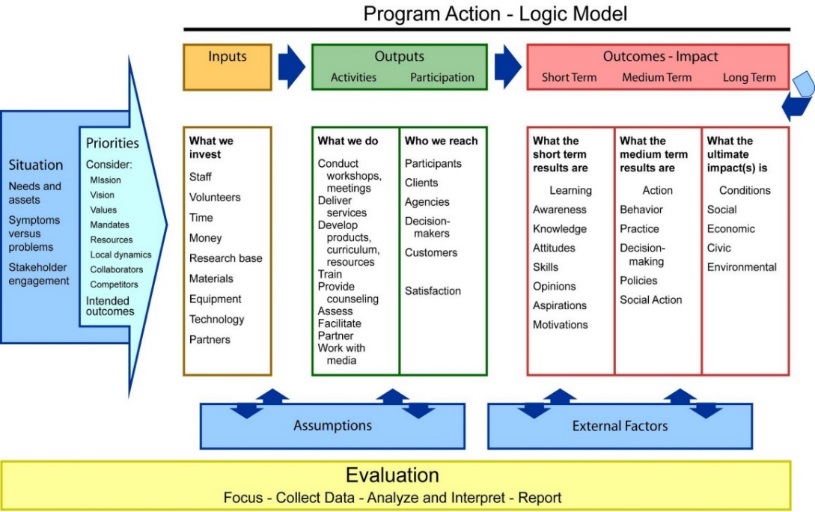 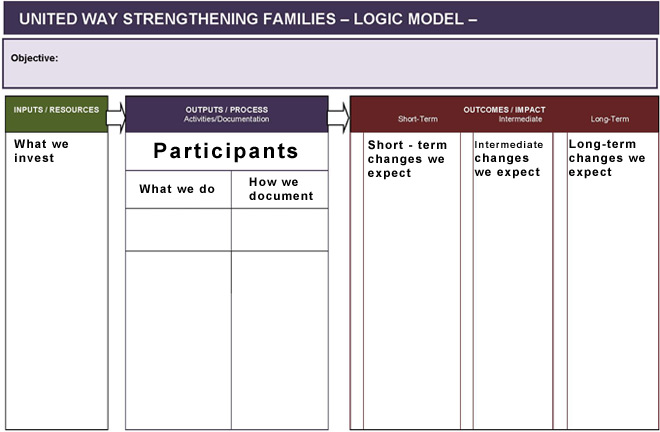 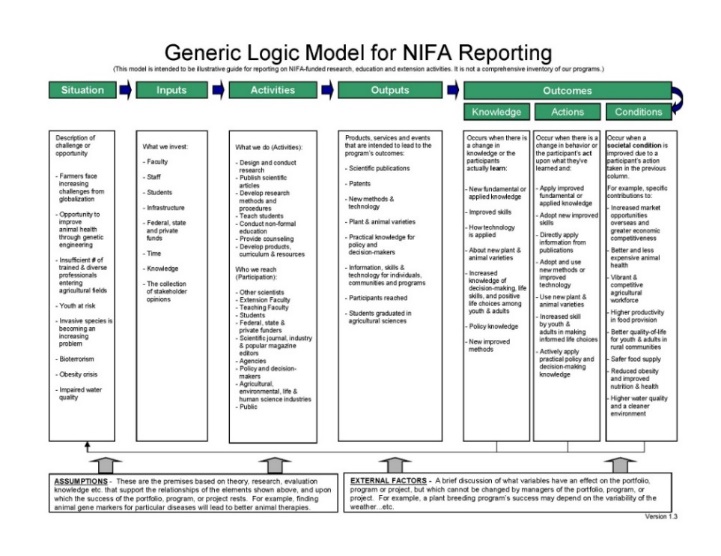 Logic & Pathway Models
Logic Model
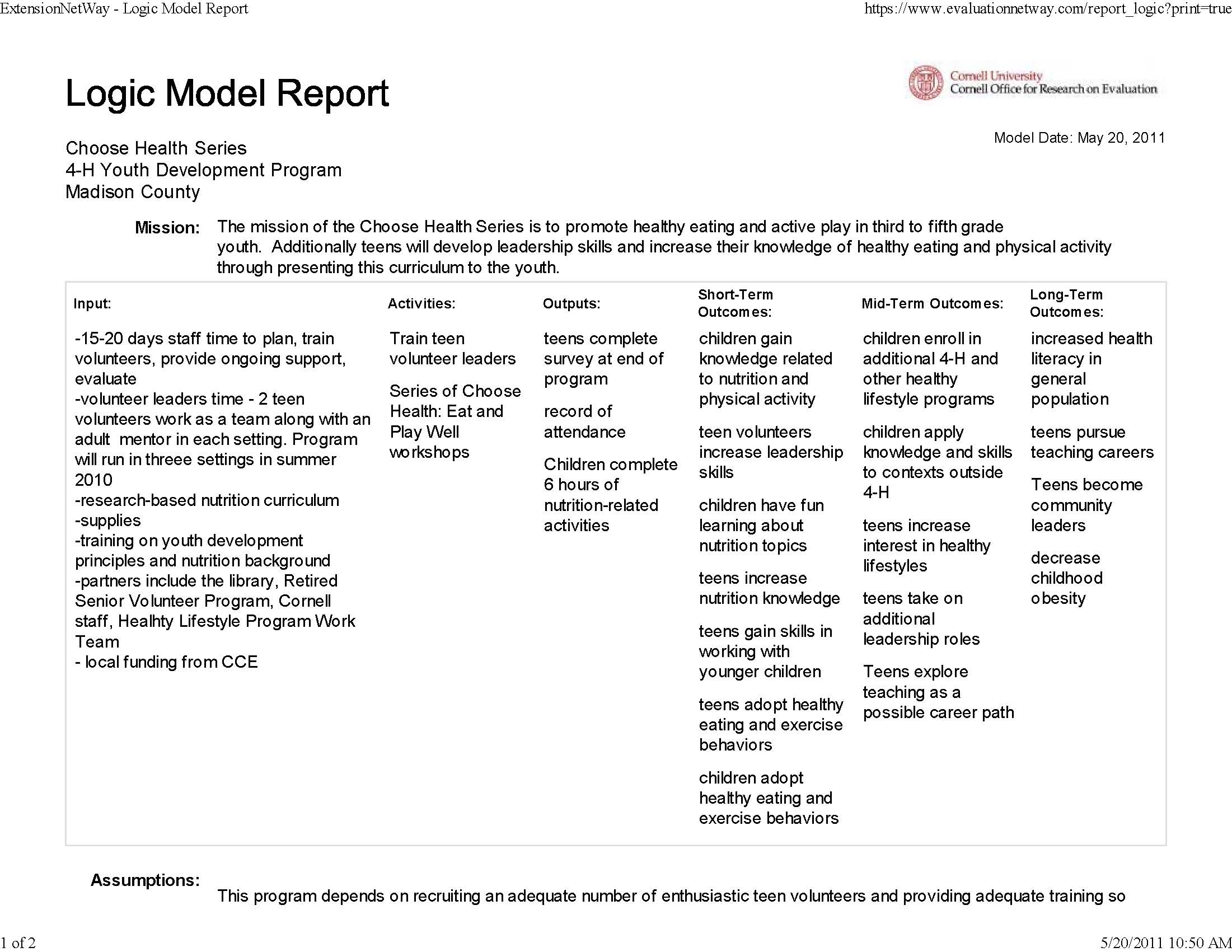 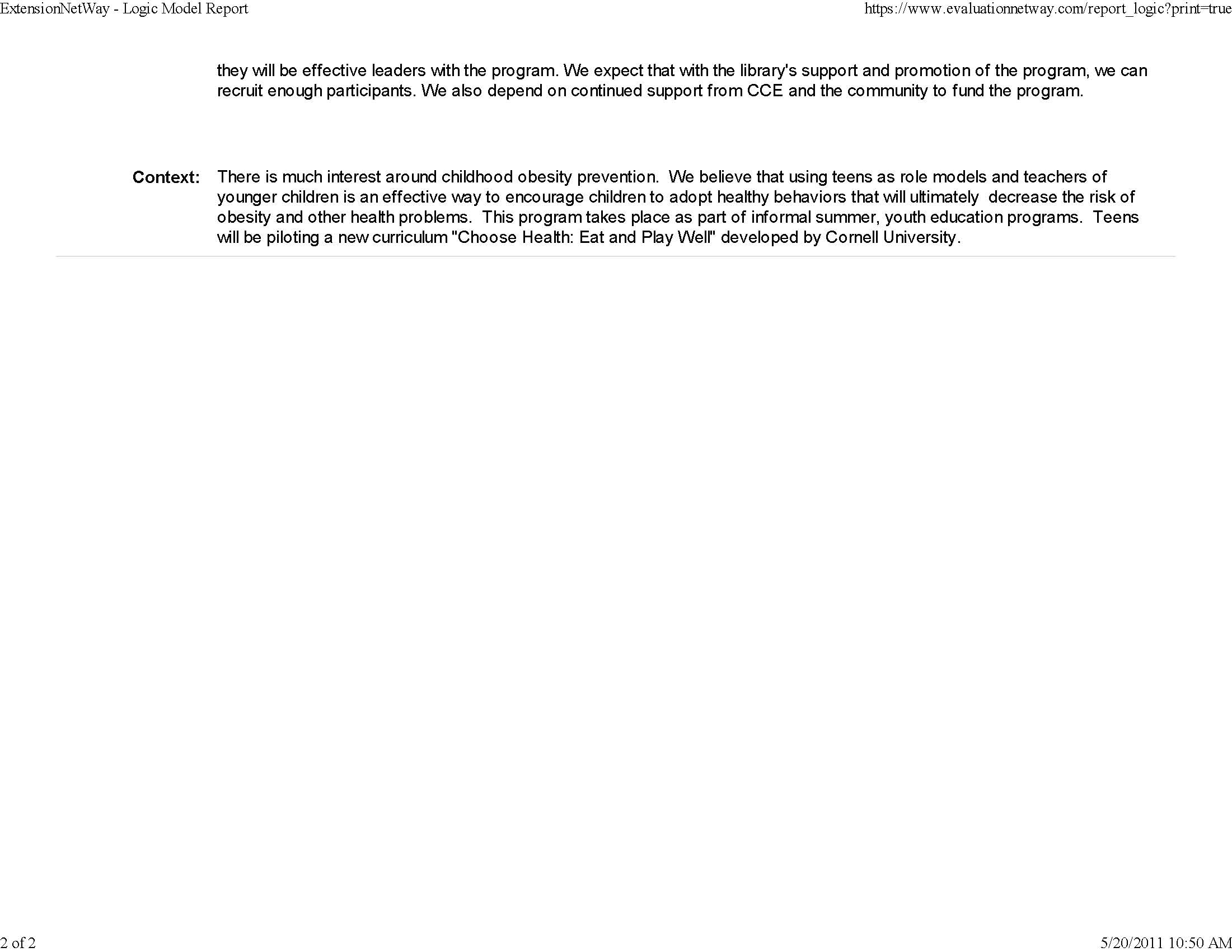 Logic & Pathway Models
Logic Model
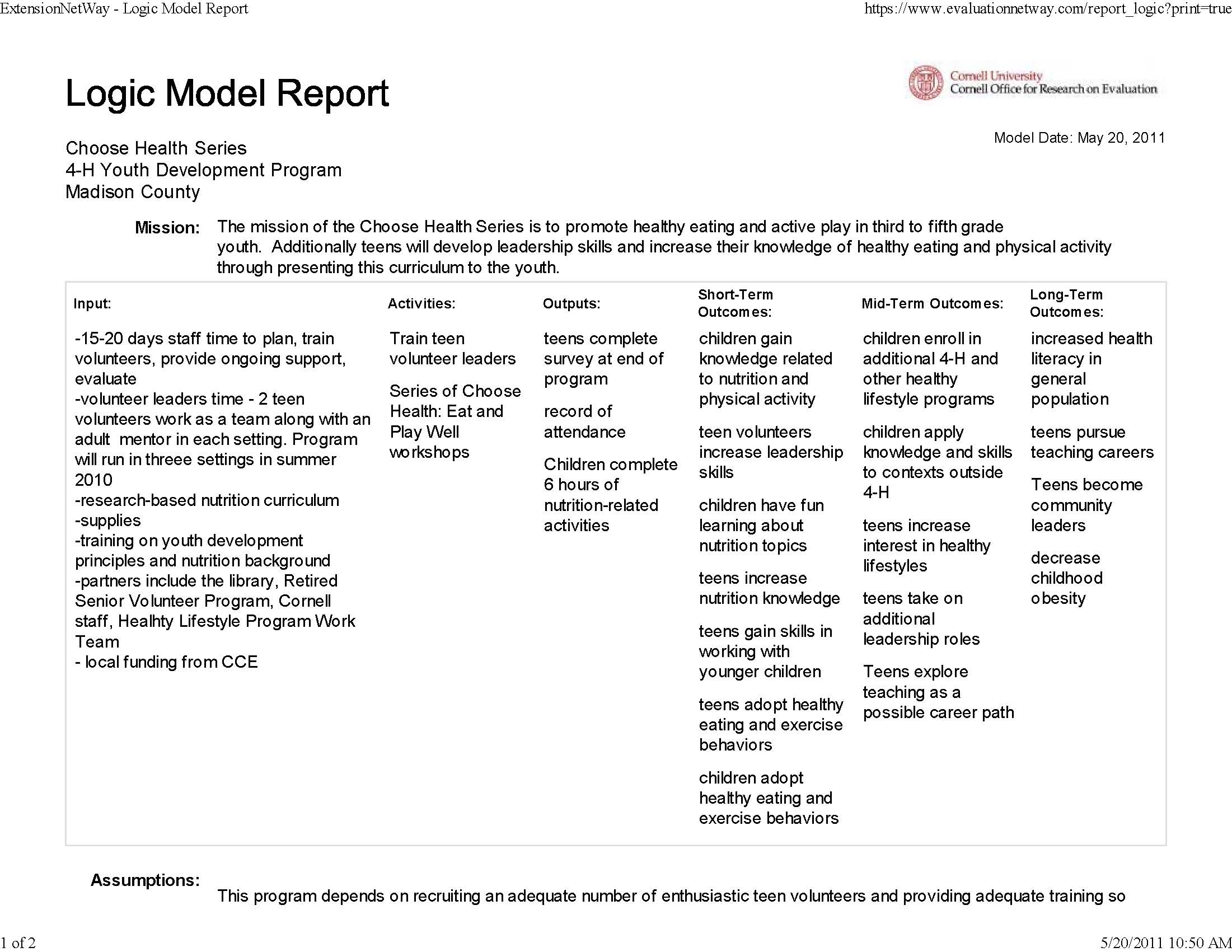 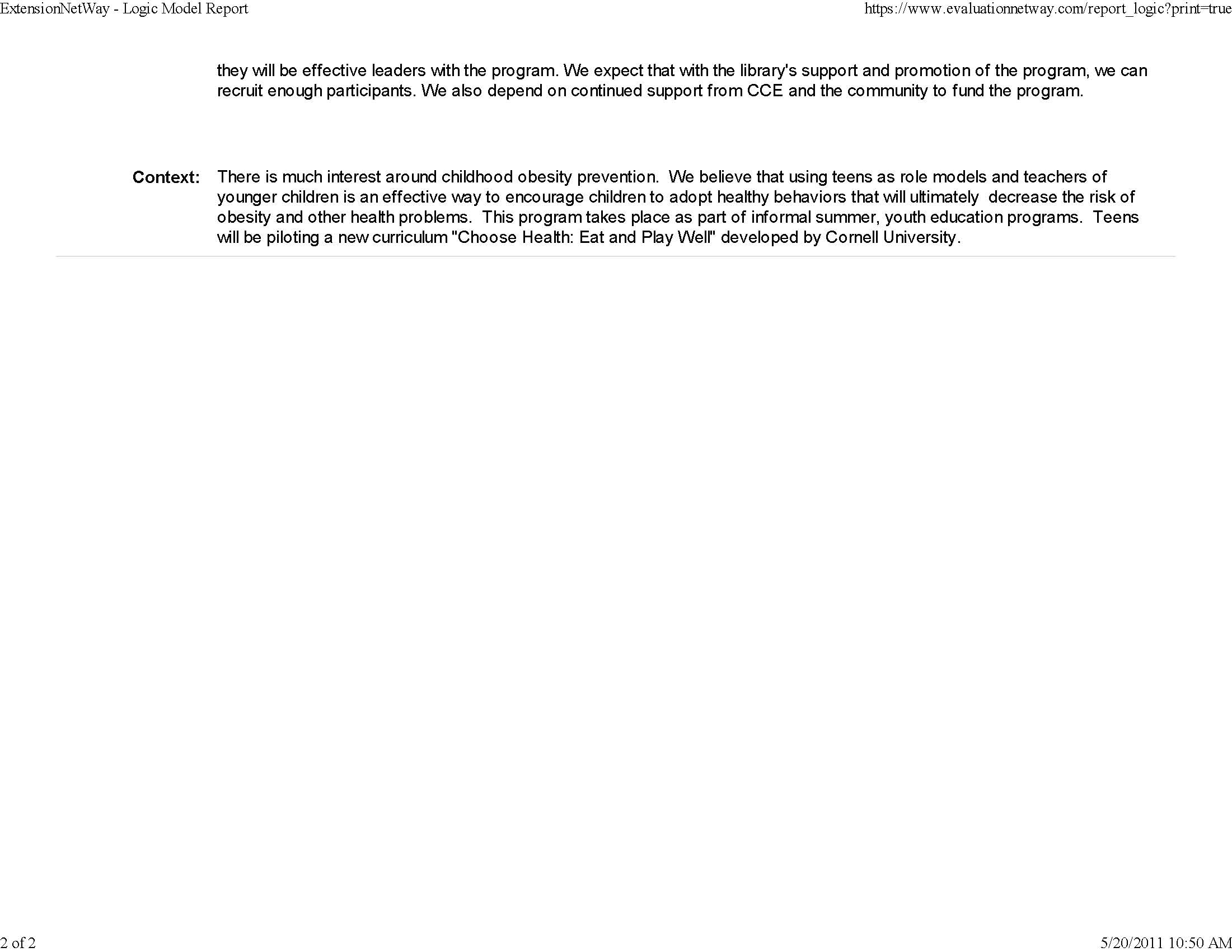 Logic & Pathway Models
Causal Structures and Pathway Models
What leads to what?
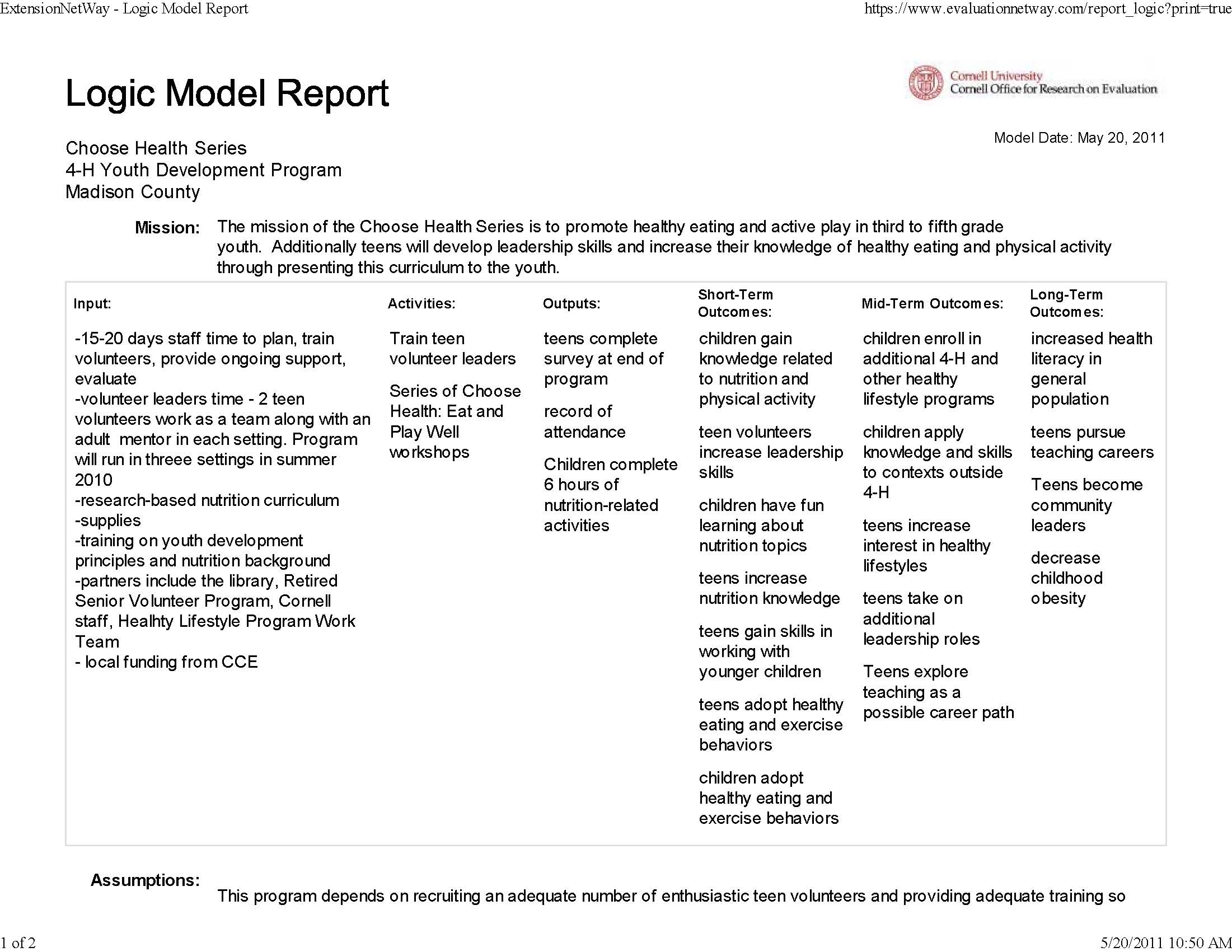 Logic & Pathway Models
Causal Structures and Pathway Models
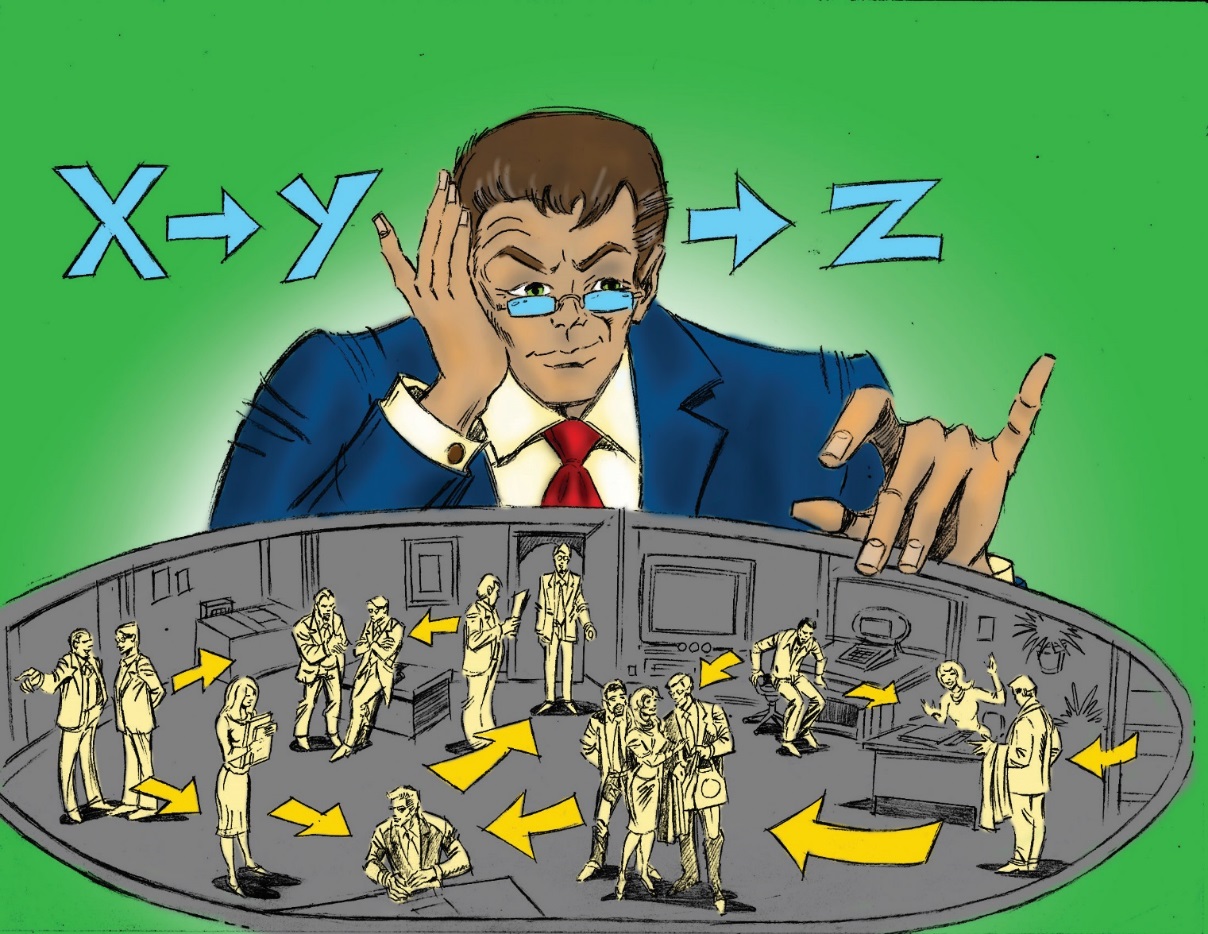 What leads to what?

or

…and then, 
      and then, 
        and then…
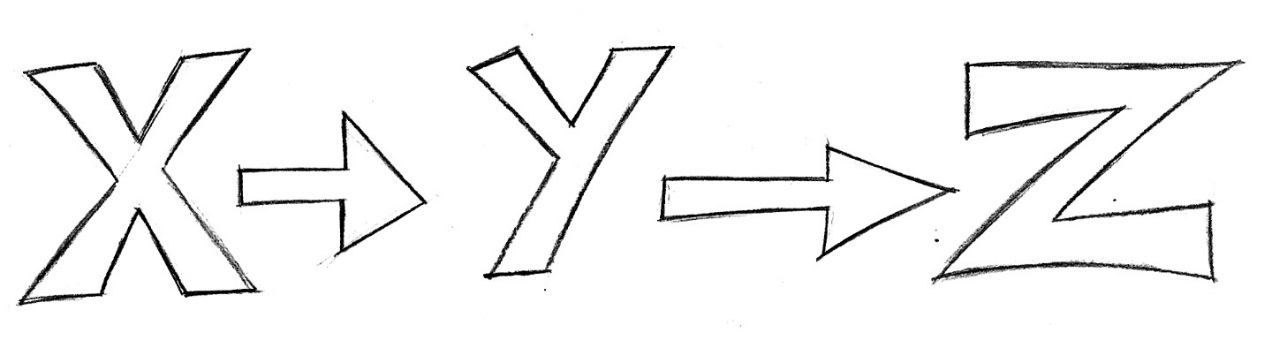 Logic & Pathway Models
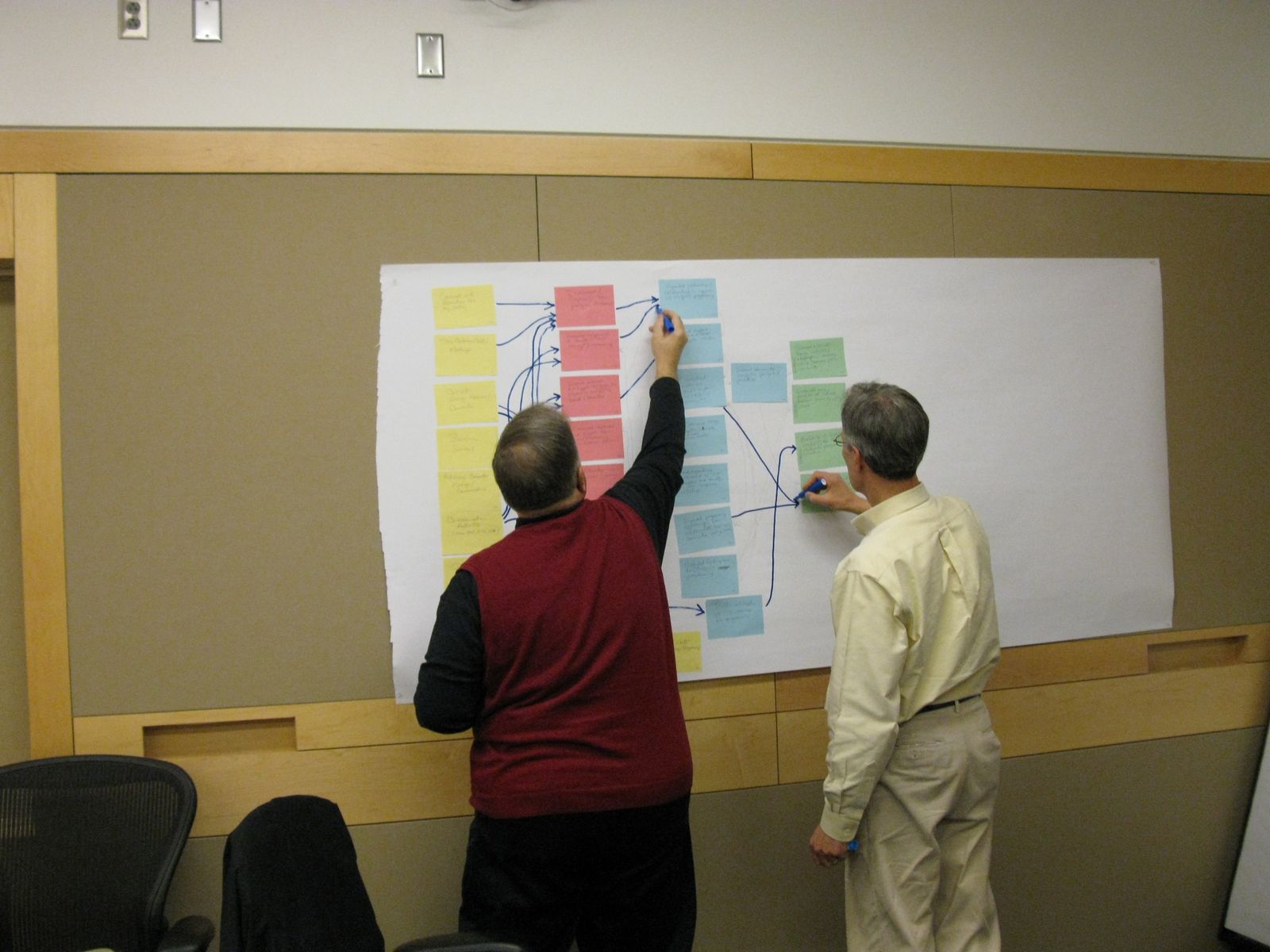 Logic & Pathway Models
Pathway Model
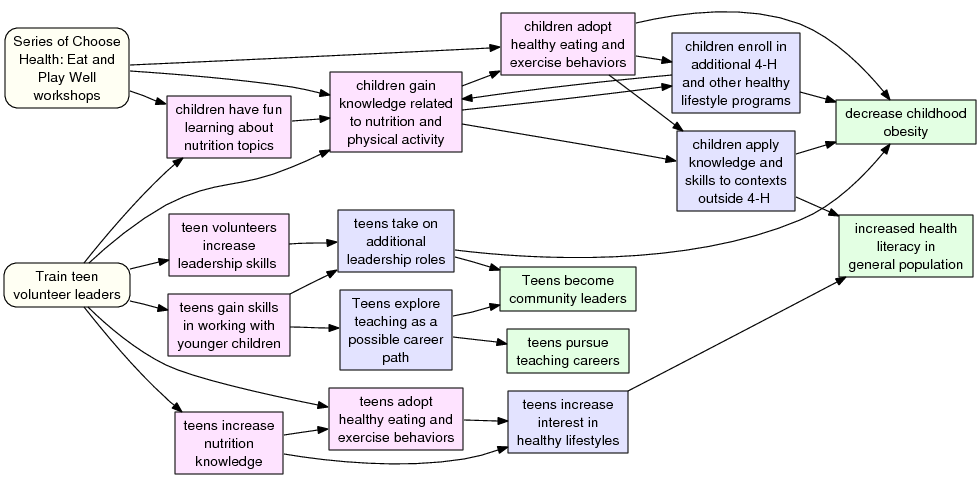 Activities
Short Term Outcomes
Mid Term Outcomes
Long-Term Outcomes
CCE Madison County: Choose Health Series
Pathway Model, May 2011
[Speaker Notes: Pathway model is a graphical version of a logic model, but conveys the program logic much more specifically.  Visual tool is more appealing and (in practice) a more powerful tool for sharing perspectives, getting diverse stakeholders on the same page, etc.]
Logic & Pathway Models
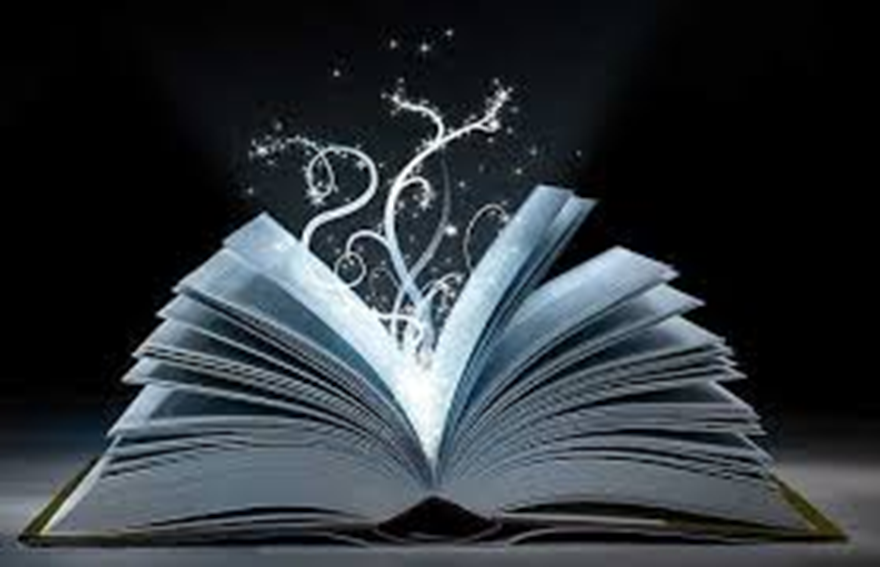 Pathway Models
Tell the story of how a project or program “works”
Present the project’s theory of change
Reveal complexity, interactions, and progression
Logic & Pathway Models
How Logic Model and Pathway Model relate
Pathway Model
Logic Model
Mission
Causality,
Program Theory
Description
Core Program Model elements:
 
Activities & Outcomes
Assumptions
Shows “sub-programs”
Context
Inputs
Tells “story” graphically
Outputs
Logic & Pathway Models
Simple Pathway Model
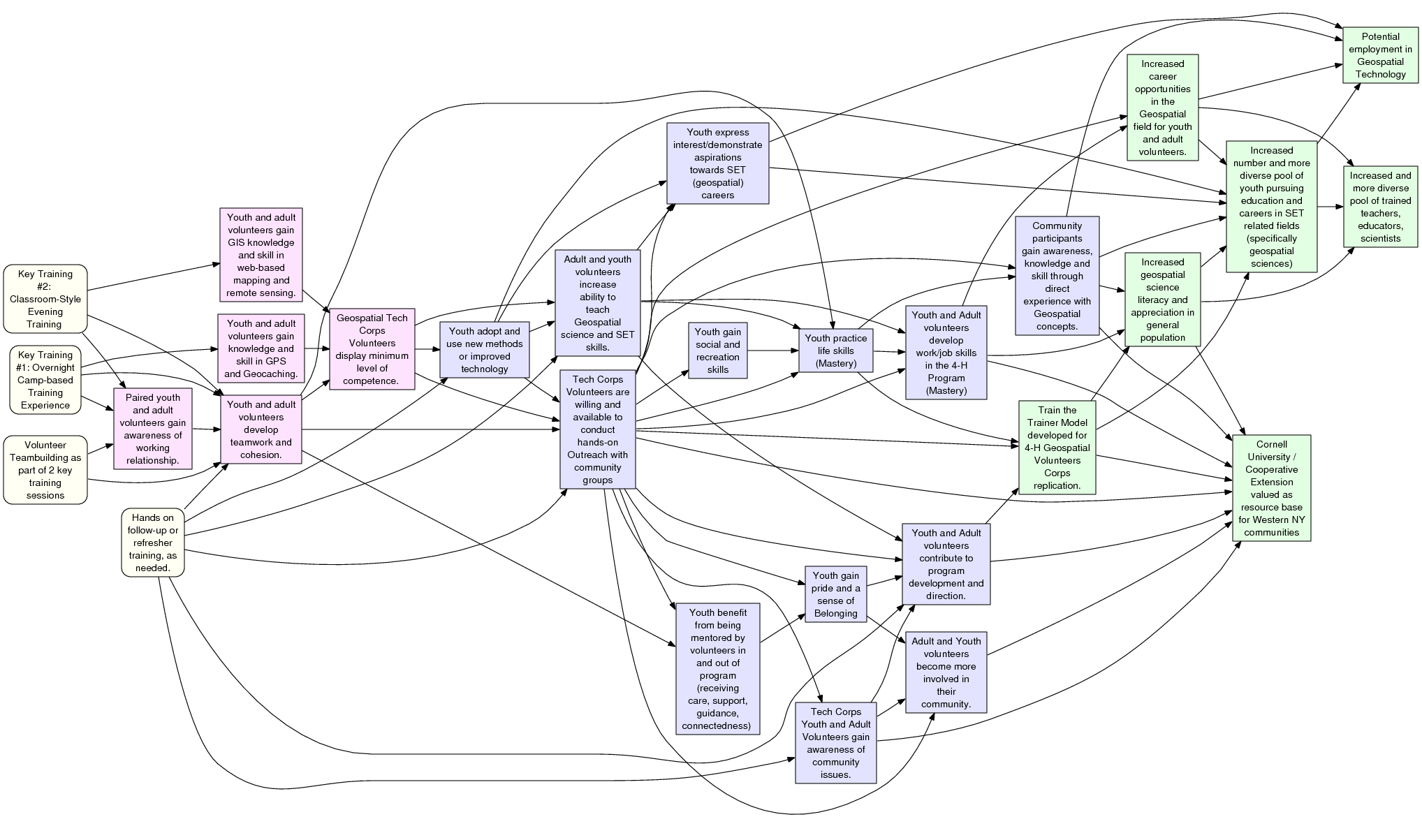 Activities
Short Term Outcomes
Mid Term Outcomes
Long-Term Outcomes
CCE Genesee County: 4-H Geospatial Technology Corps Program
Pathway Model, May 2011
Logic & Pathway Models
Complicated Pathway Model
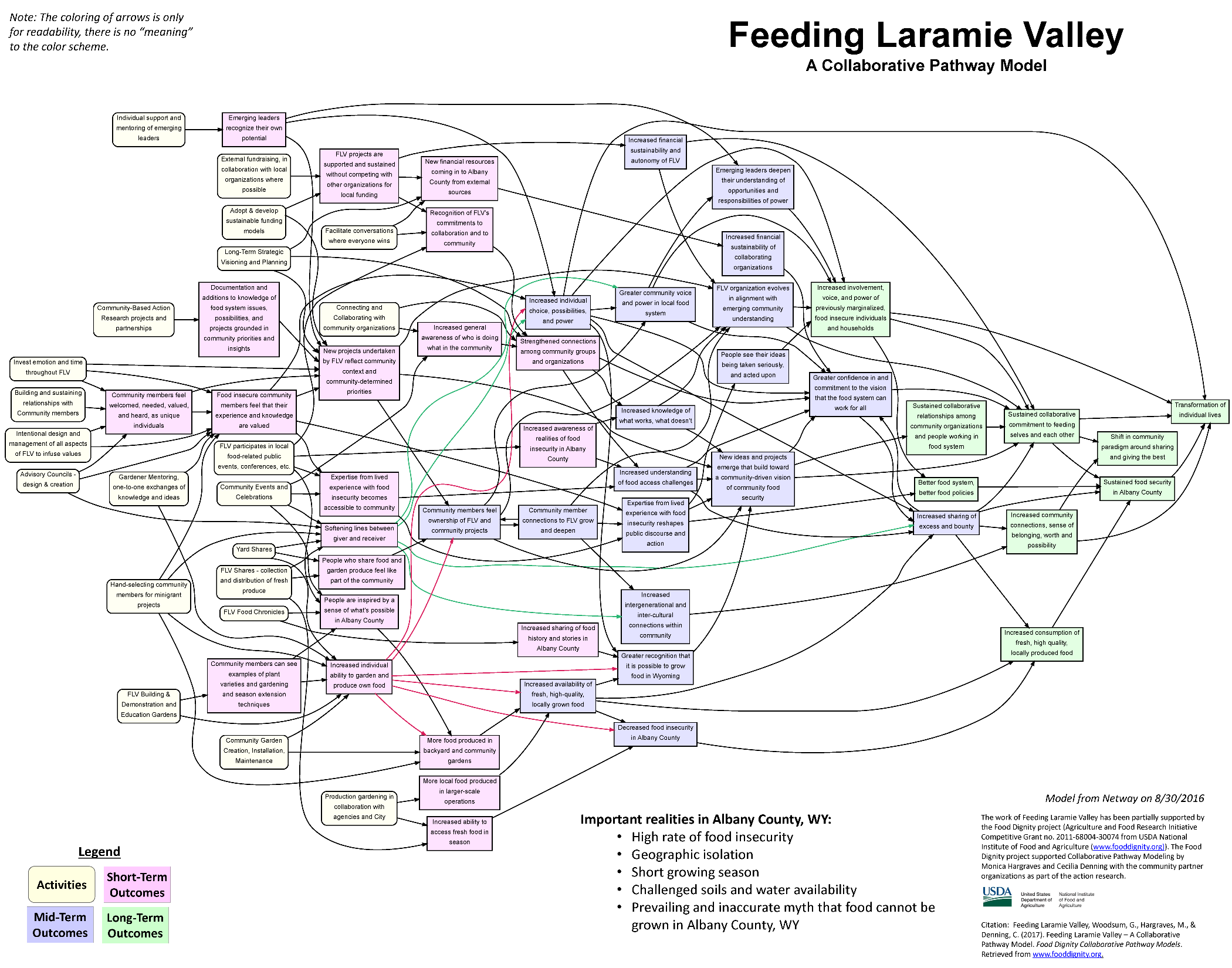 [Speaker Notes: Each model is unique!]
Logic & Pathway Models
Exercise: Developing a Pathway Model
List long-term outcomes (2-3) on cards
List major activities (5-10) on cards
Arrange activities (on left) and long-term outcomes (on right)
Leave space between them for short- and mid-term outcomes
Determine a path from one or more activities to one long-term outcome
What are the steps? (And then, and then, and then…)
Record short and mid-term outcomes on cards
Draw arrows from card to card to describe pathway
Repeat step 4 several times
Logic & Pathway Models
Research: G&GE
Research: D&D
Resilient, sustainable, equitable, massively distributed smart grid
Research: I&I
???
Inclusive culture of innovation and entrepreneurship in industries and universities
Workforce Development
Diversity & Inclusion
Next generation of researchers, industry, and consumers ready to sustain and expand convergent approaches
Innovation Ecosystem
???
Stakeholder Engagement
???
Team Formation
???
Logic & Pathway Models
Research: G&GE
Outcome
Outcome
Research: D&D
Resilient, sustainable, equitable, massively distributed smart grid
Outcome
Outcome
Research: I&I
Outcome
???
Outcome
Outcome
Outcome
Outcome
Inclusive culture of innovation and entrepreneurship in industries and universities
Workforce Development
Outcome
Outcome
Diversity & Inclusion
Outcome
Outcome
Outcome
Next generation of researchers, industry, and consumers ready to sustain and expand convergent approaches
Outcome
Innovation Ecosystem
Outcome
Outcome
???
Outcome
Stakeholder Engagement
???
Outcome
Team Formation
Outcome
Outcome
???
Logic & Pathway Models
Exercise: Developing a Pathway Model
List long-term outcomes (2-3) on cards
List major activities (5-10) on cards
Arrange activities (on left) and long-term outcomes (on right)
Leave space between them for short- and mid-term outcomes
Determine a path from one or more activities to one long-term outcome
What are the steps? (And then, and then, and then…)
Record short and mid-term outcomes on cards
Draw arrows from card to card to describe pathway
Repeat step 4 several times
Logic & Pathway Models
Using Pathway Models in Evaluation
Identifying Stakeholder Priorities
Developing Evaluation Questions
Setting Evaluation Scope
Identifying Program and Evaluation Lifecycles
Linking Research Literature
Identifying and Developing Measures
“Mining” the Model
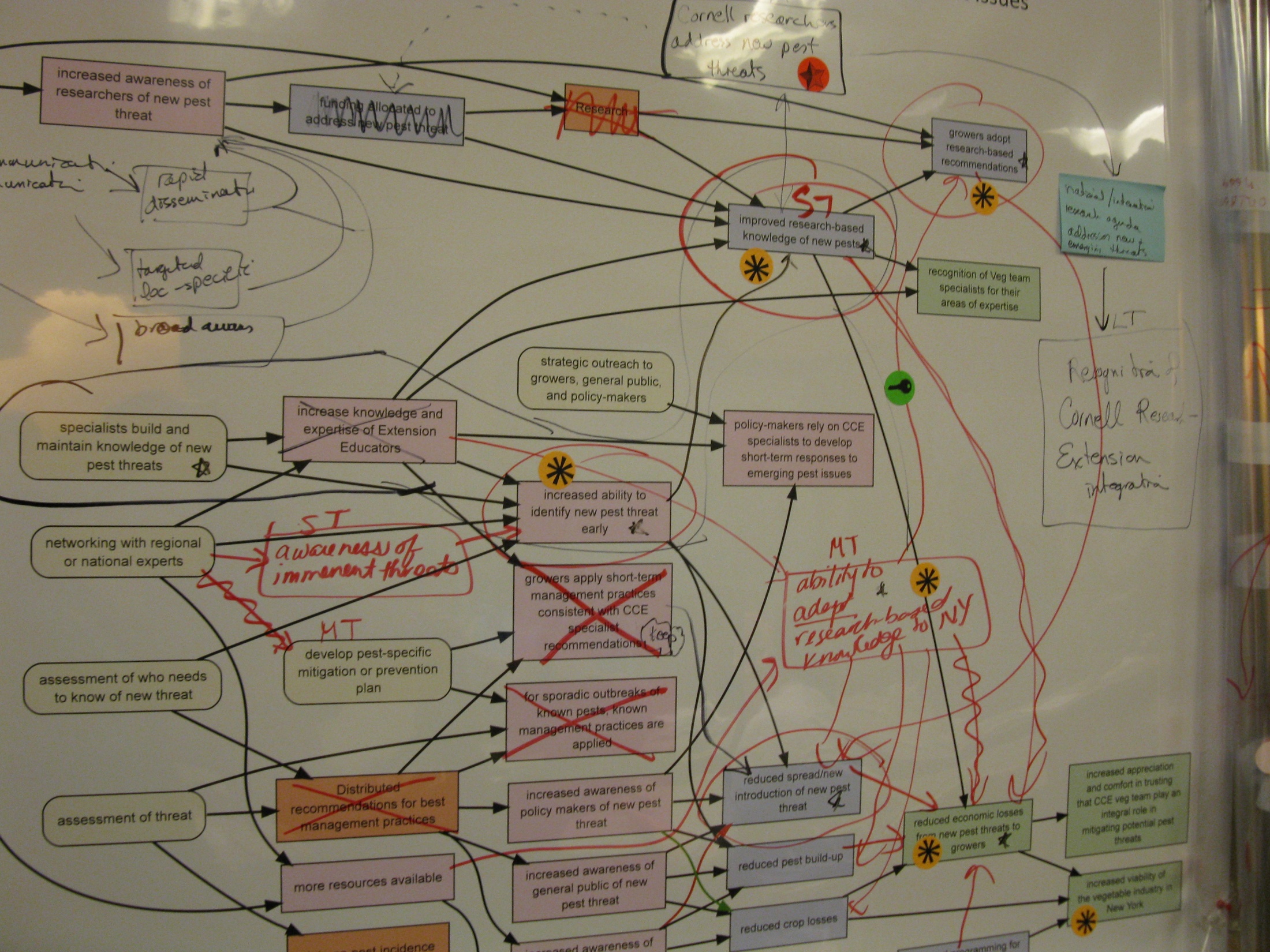 “Mining the Model”
[Speaker Notes: The thinking and development stage can be complicated. But in fact it is in the shared building of the model, and then iterations of commentary and feedback, that many of the gains are achieved – this is where people manage to get on the same page in terms of their understanding of what their program is about.]
“Mining” the Model
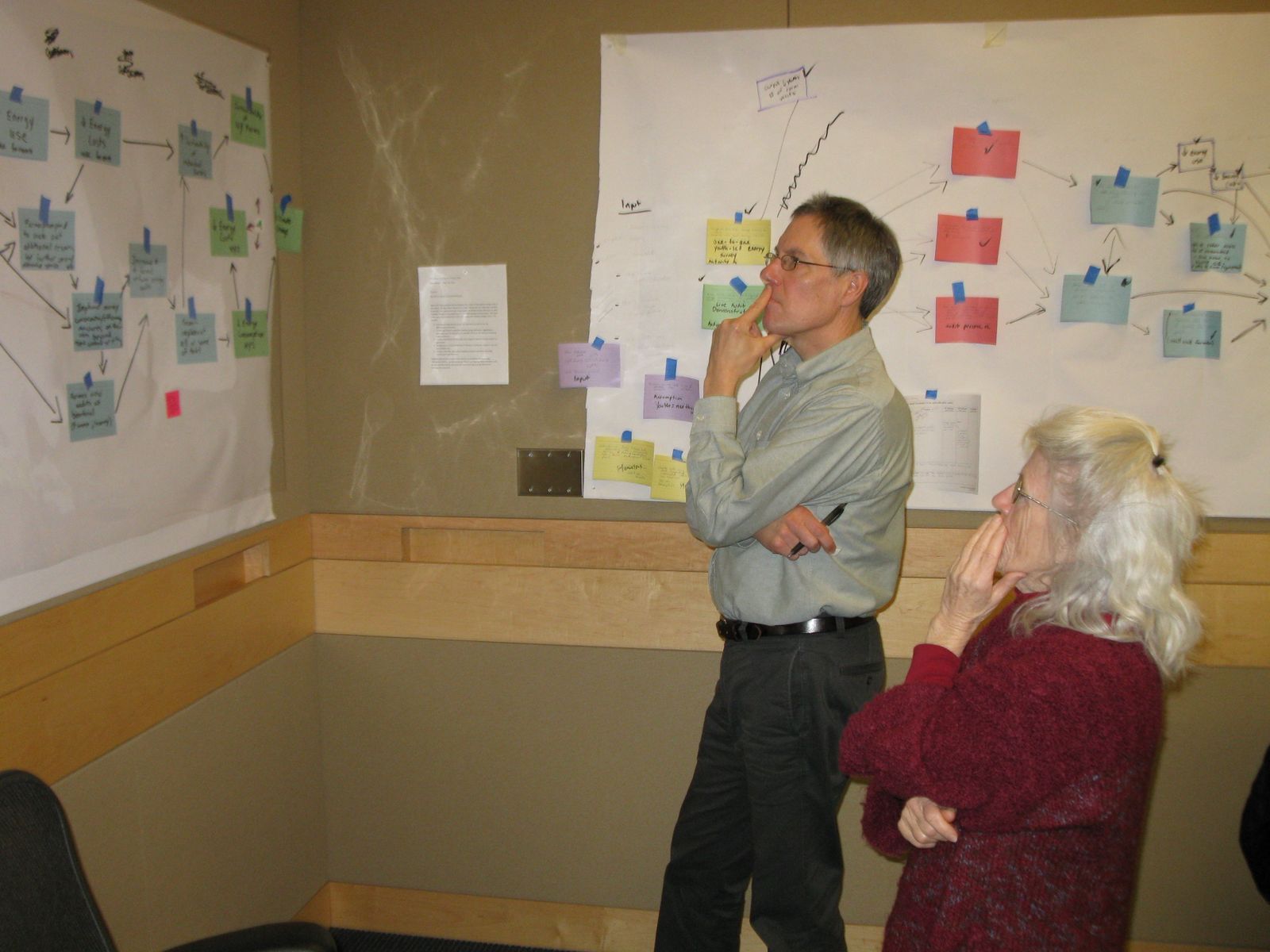 “Mining the Model”
The Netway
The Netway
Web-based software developed by CORE
Facilitates program modeling and evaluation planning
Increases shared knowledge and identifies connections among programs
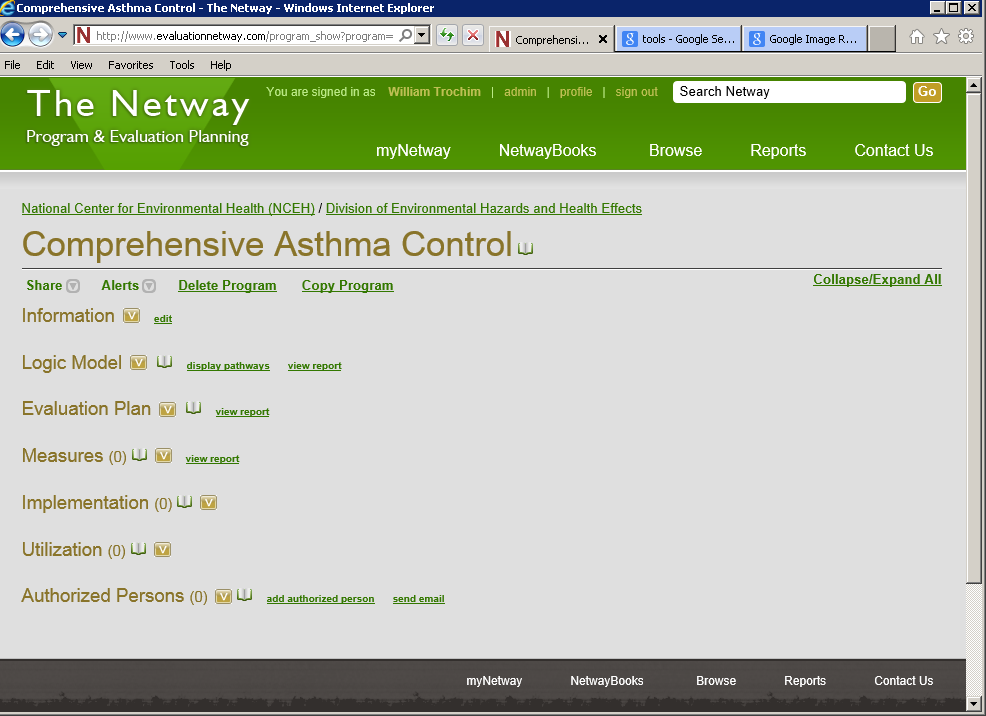 [Speaker Notes: Netway is a key tool for developing Logic Model, Pathway Model, Evaluation Plans

And sharing ideas, learning from others, identifying shared outcomes (because you can see and search everything in the Netway, even though you can only create and edit your own, plus there are built-in mechanisms for keeping track of outcomes that are common to multiple programs.)]
The Netway
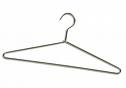 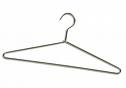 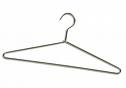 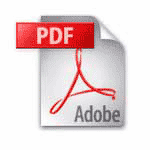 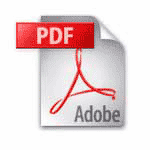 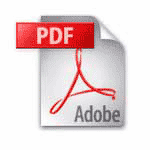 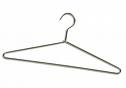 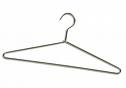 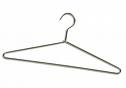 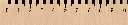 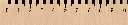 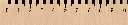 NETworked PathWAY Models (Netway)
The Netway
The Netway
http://www.evaluationnetway.com
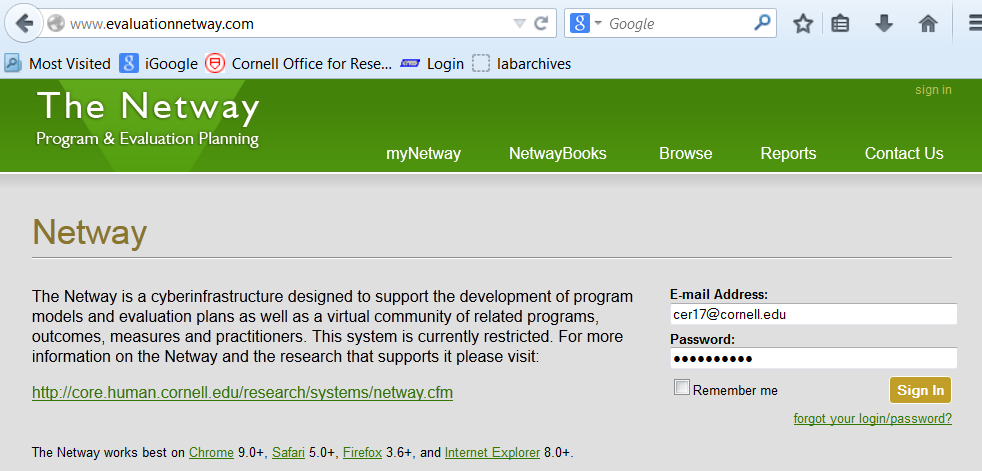 So Where Does This Leave Us?
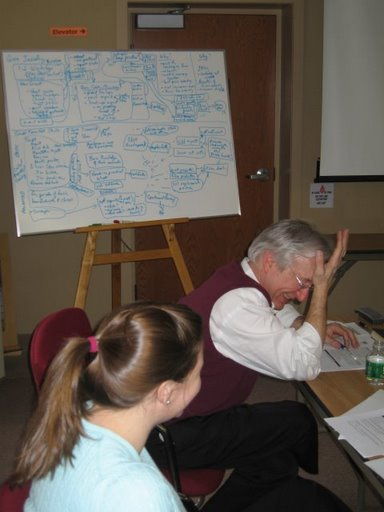 Next Steps
Skim the SEP manuals 
Sign up for the Netway
Get oriented to Netway interface
Identify a specific program you want to work on
Begin working through the SEP steps on the Netway
For further information
William Trochim
Cornell University
wmt1@cornell.edu
https://core.human.cornell.edu/